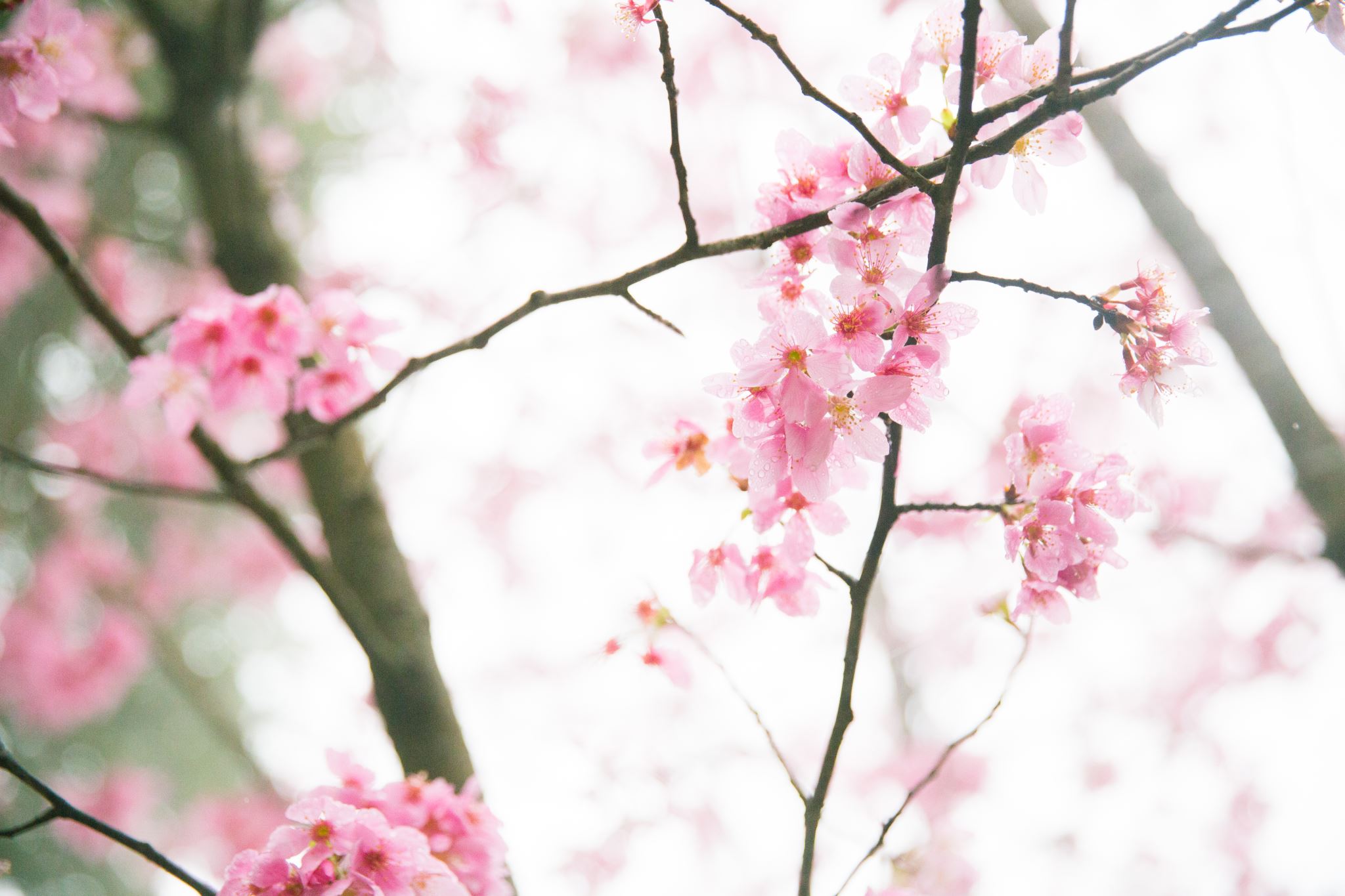 Swedish for international students, 1A (3 cr)5.3.2024
Välkommen! Welcome!
Vi start 16:30 / Vi börjar 16:30
Today´s lecture   Dagens lektion
What do you work with? Vad jobbar du med? 
Repetition: Frågor 
Ask the teacher Fråga läraren 
The Swedish alphabet Det svenska alfabetet 
Uttal (”OUT+TALK”) pronunciation - VOKAL-ER vowel-s 
How are you? Hur mår du?
Write the right question to the given answers.
Alfabetet
Fråga varandra och svara. Ask each other and answer.
What is your first name?
Vad heter du i förnamn? 
Vad är ditt förnamn?
What is your surname?
Vad heter du i efternamn? 
Vad är ditt efternamn?
How do you spell it? Hur stavar du det?
Hälsningsfraser Greeting phrases
Läget? What´s up?
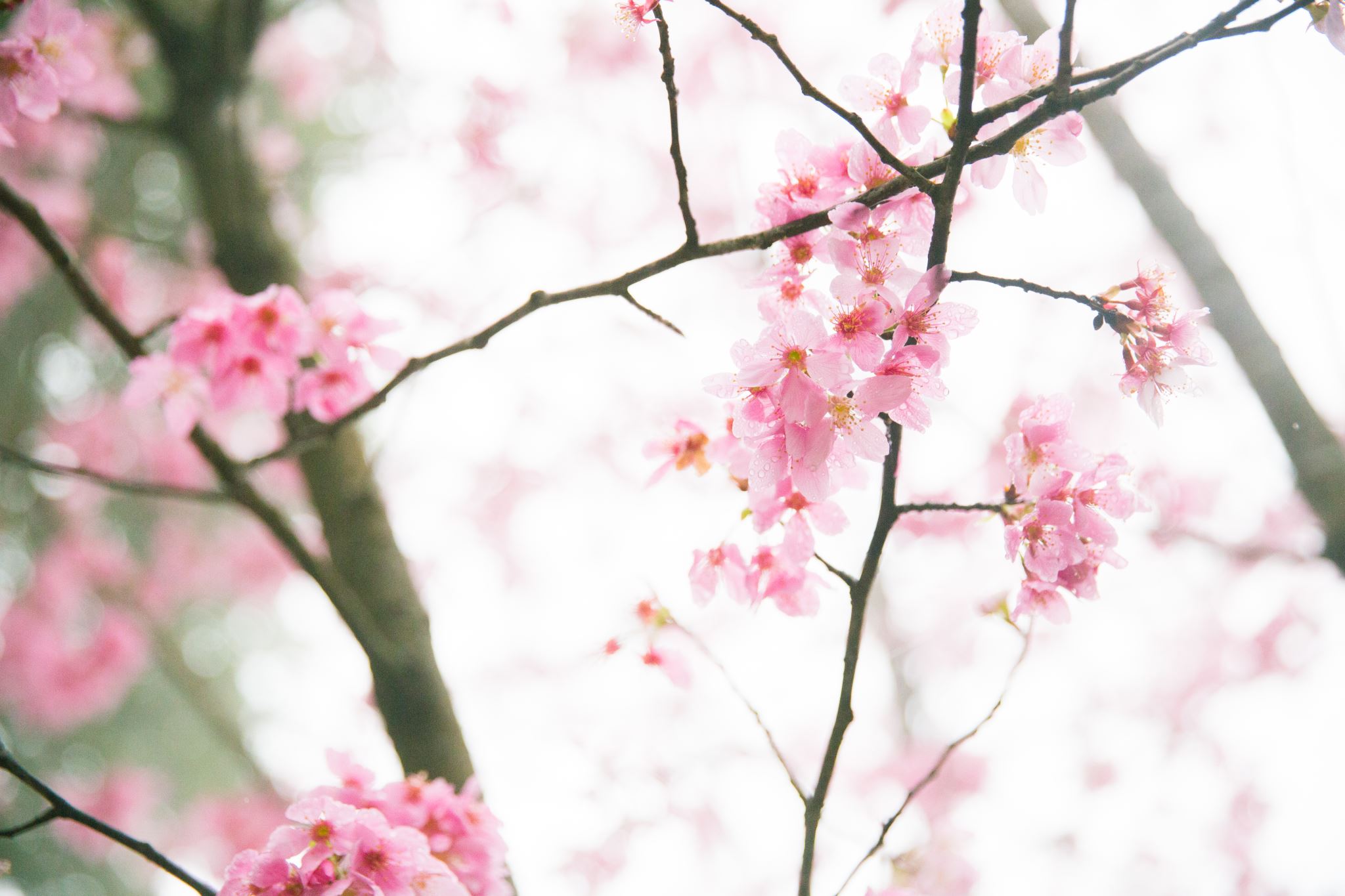 Hemuppgift till torsdagHome assignment until Thursday
Read the text “Vad gör de i Sverige?” in Rivstart (edition 3) or similar (About life in Sweden). 
Pick and write down 10 useful (new) words from the text. We will be using them on Thursday!
If you have not done all previous home assignments – now it is time!
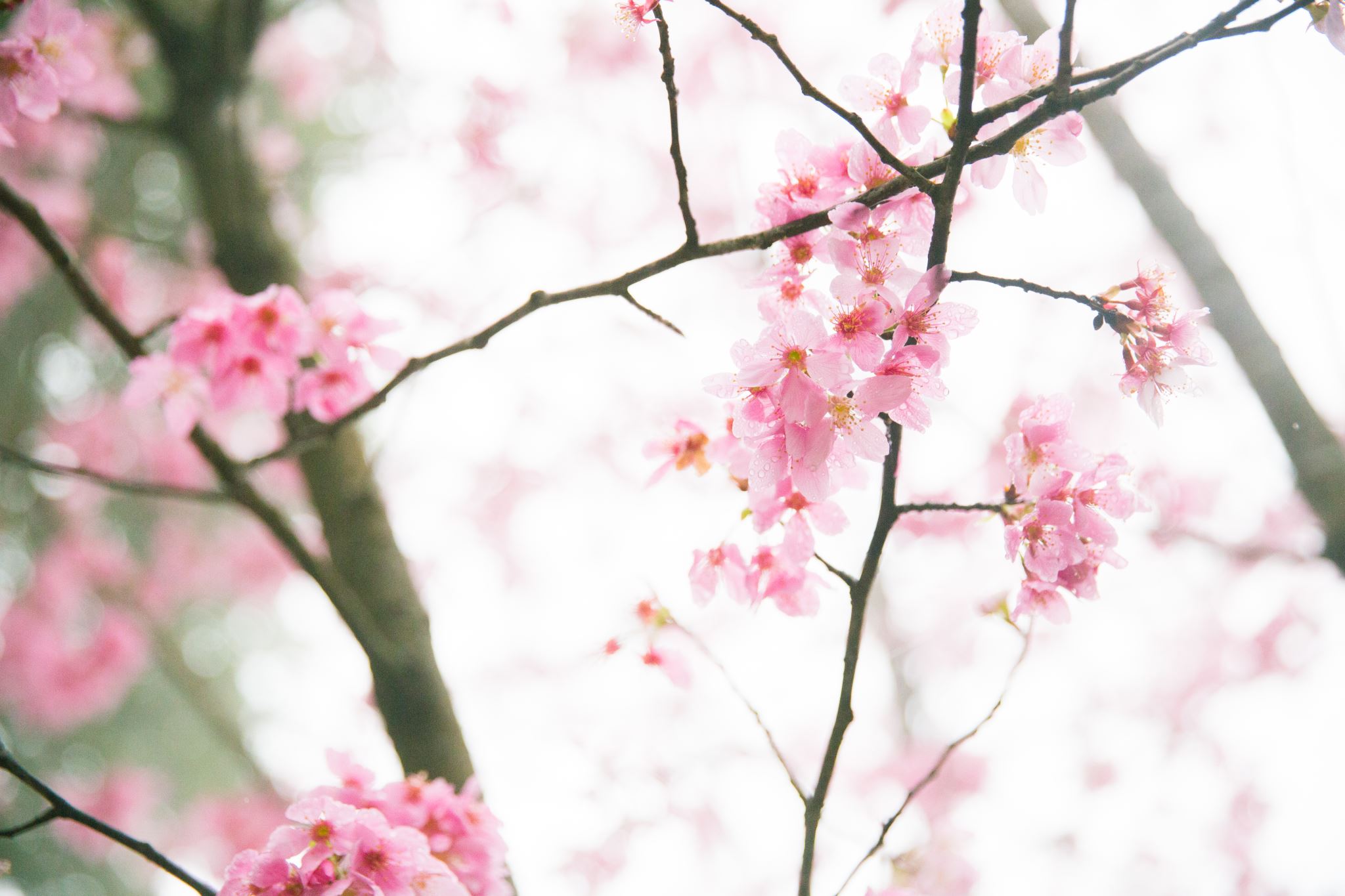 Vi ses på torsdag!